Project Name Line 1
Project Name Line 2
Participant ID
Describe your design concept within 150 words here. Elaborate your design story in Appendix (Slide 14).


<insert text>
Use this text box for description, if required.




NOTE:
Use the space on the right to show floor plan and elevations.
Indicate total bathroom floor area at the top right-hand corner of the slide (maximum 7sqm), and dimensions in floor plan (length x width).
Bathroom floor area includes thickness of walls and columns.
Enter here
Use this text box for description, if required.

Use the space on the right to show the bathroom space design in context of the whole hotel room space to support the design story of your bathroom.
Use this text box for description, if required.

Use the space on the right to show full bathroom visuals.
Use this text box for description, if required.

Use the space on the right to show shower area visuals.
Use this text box for description, if required.

Use the space on the right to show toilet area visuals.
Use this text box for description, if required.

Use the space on the right to show basin area visuals.
Use this text box for description, if required.

Use the space on the right to show optional images/ information.
Use this text box for description, if required.

Use the space on the right to show optional images/ information.
Use this text box for description, if required.

Use the space on the right to show colors, materials and finishes.
Use this text box for description, if required.

Use the space on the right to show colors, materials and finishes.
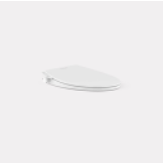 EXAMPLE FOR ILLUSTRATION ONLY, PLEASE DELETE IN YOUR FINAL SUBMISSION
Use the space on the right to:
Indicate the list of American Standard products used with the template on the right.

State the reason for selecting each product and why you believe it addresses the needs of travelers in hospitality bathroom spaces.

You may use more than one slide if required.
Insert text here
Insert text here
Insert text here
Insert text here